Выполните действия
166860
33560
32760
36
166760
306
67454
Выполните действия
166860
33560
32760
36
166760
306
67454
Выполните действия
166860
33560
32760
36
166760
306
67454
Выполните действия
166680
33560
32760
36
166760
306
67454
Неверно
Неверно
Неверно
Молодцы !
Айвазовский Александр Константинович (1817 – 1900)
Будучи живописцем Главного морского штаба Айвазовский принимает участие в ряде военных операций, создает картины с батальными сценами. 
Но Айвазовский оставил след в истории не только, как талантливый живописец, но и меценат. Он много сделал для своего родного города: на его средства были выстроены здания местной картинной галереи, археологического музея, проведены работы по благоустройству Феодосии, постройке порта и железной дороги. Из мастерской, созданной им в 1845, вышел целый ряд выдающихся мастеров пейзажа (А. И. Куинджи, К. Ф. Богаевский ).
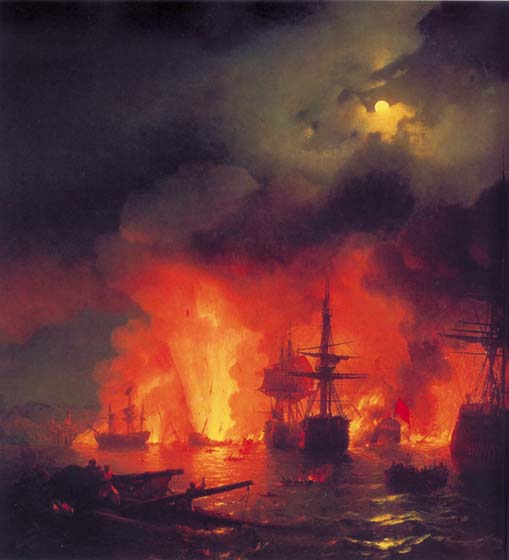 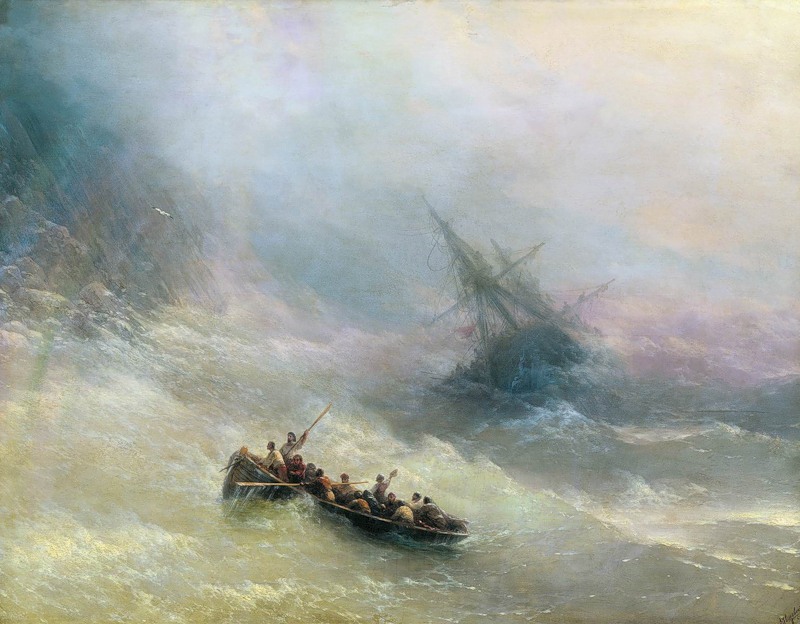 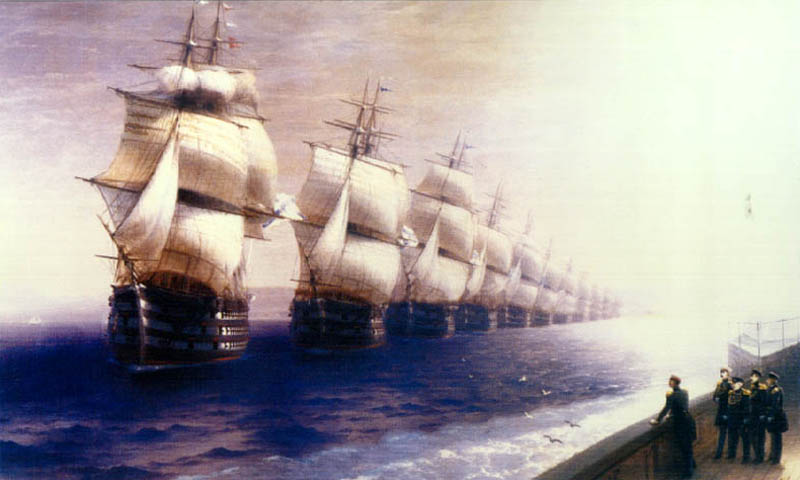 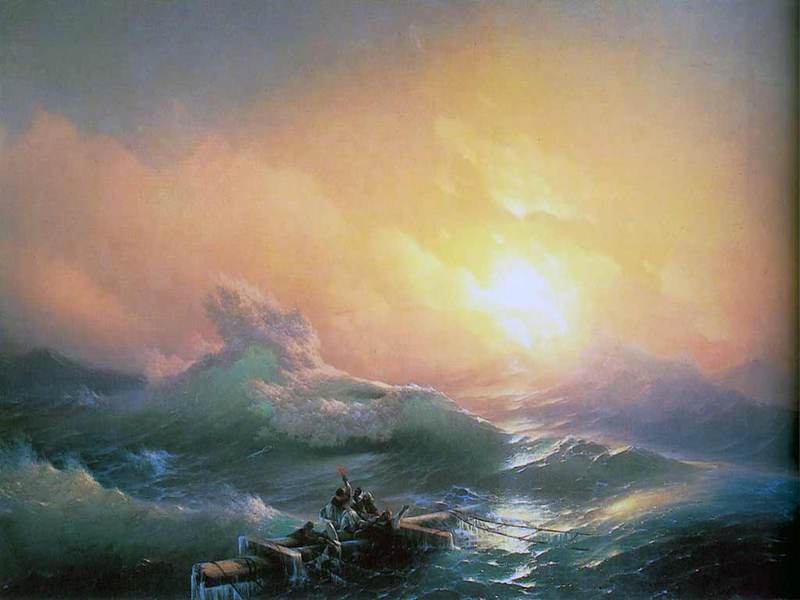